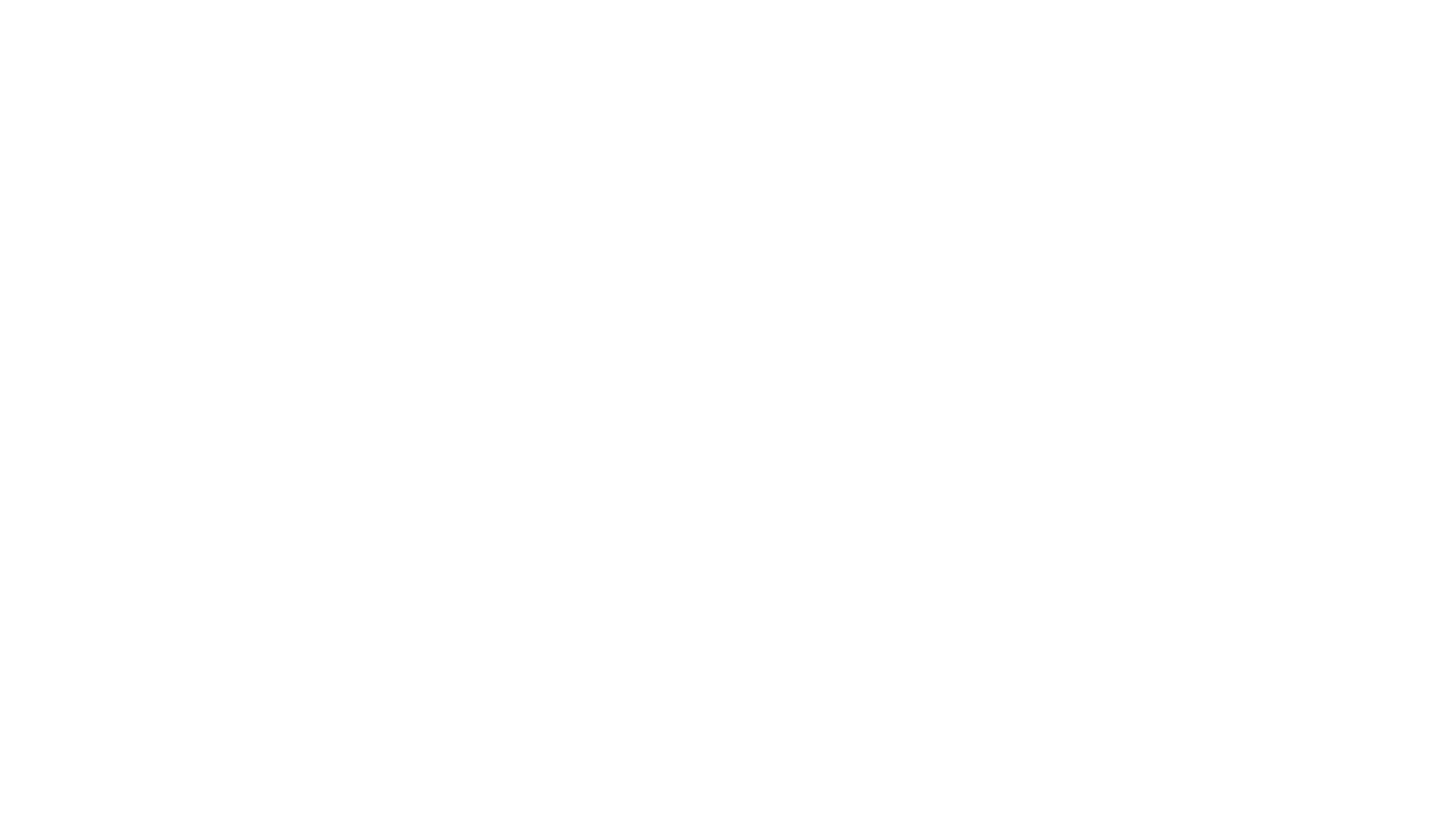 PIUS XI CAMPUS MINISTRY
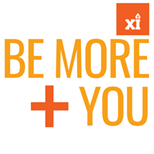 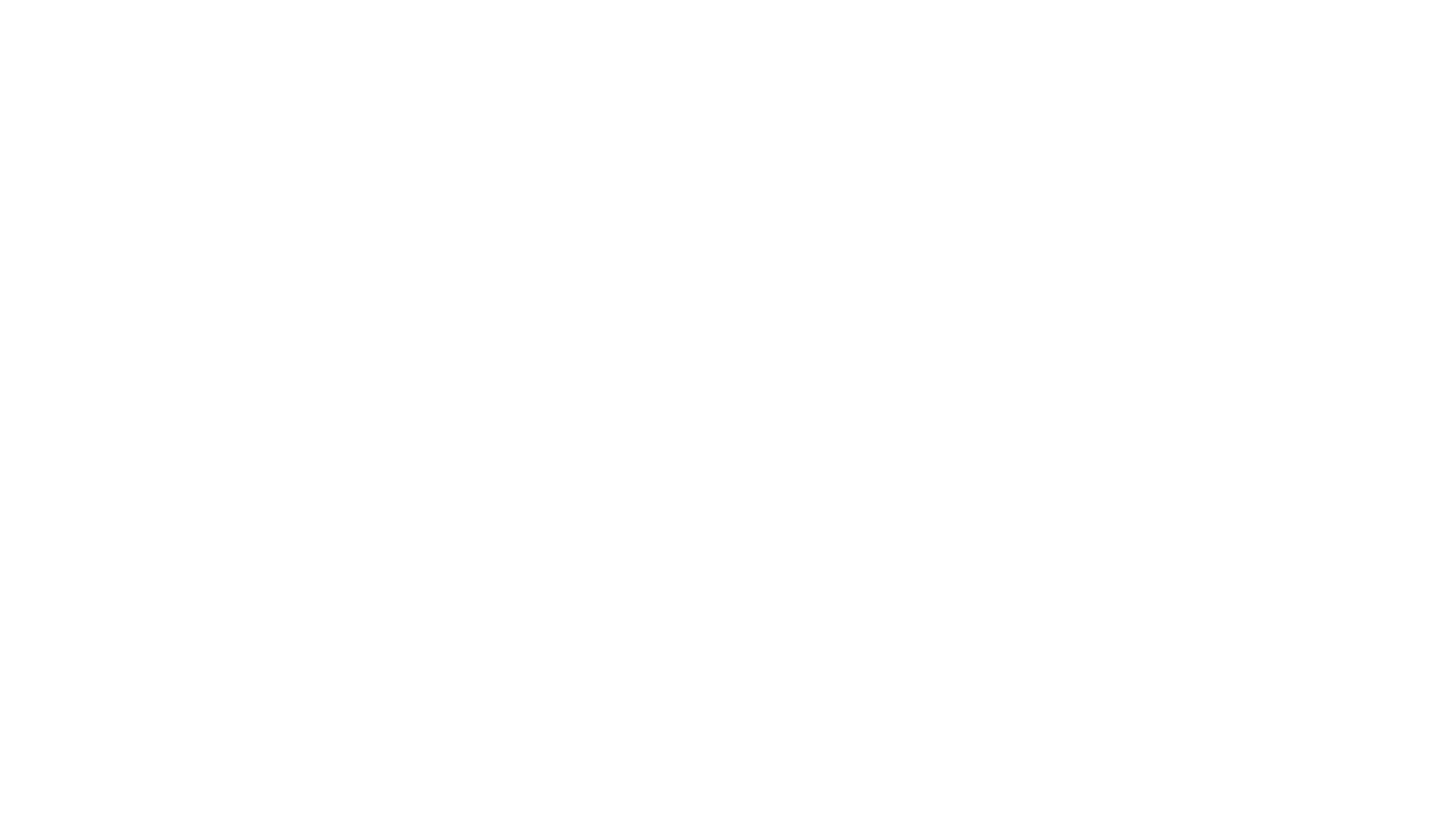 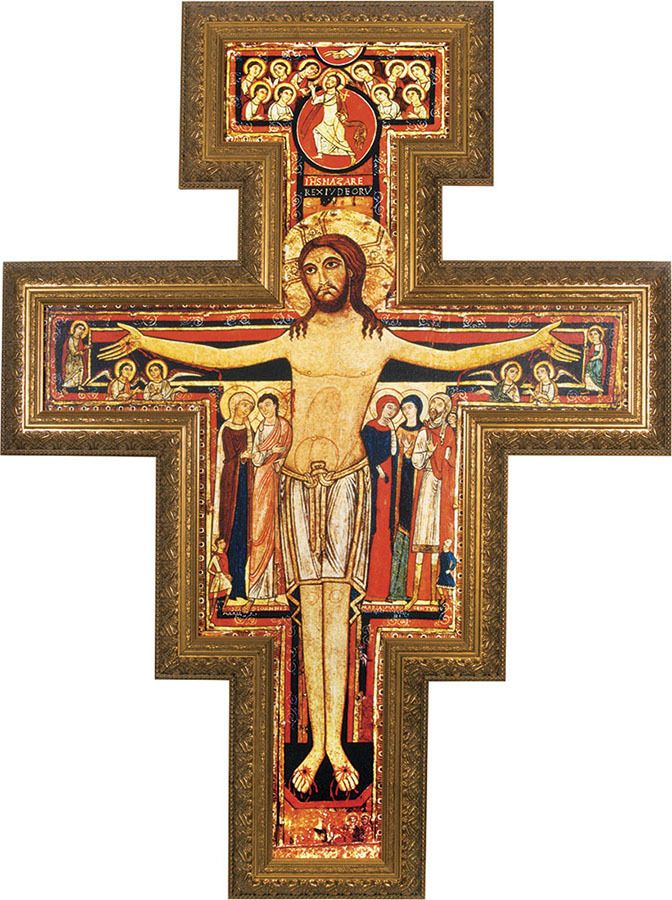 Followers of francis
Campus Ministry is about how YOU want to grow closer to God and how YOU will go out and change the world
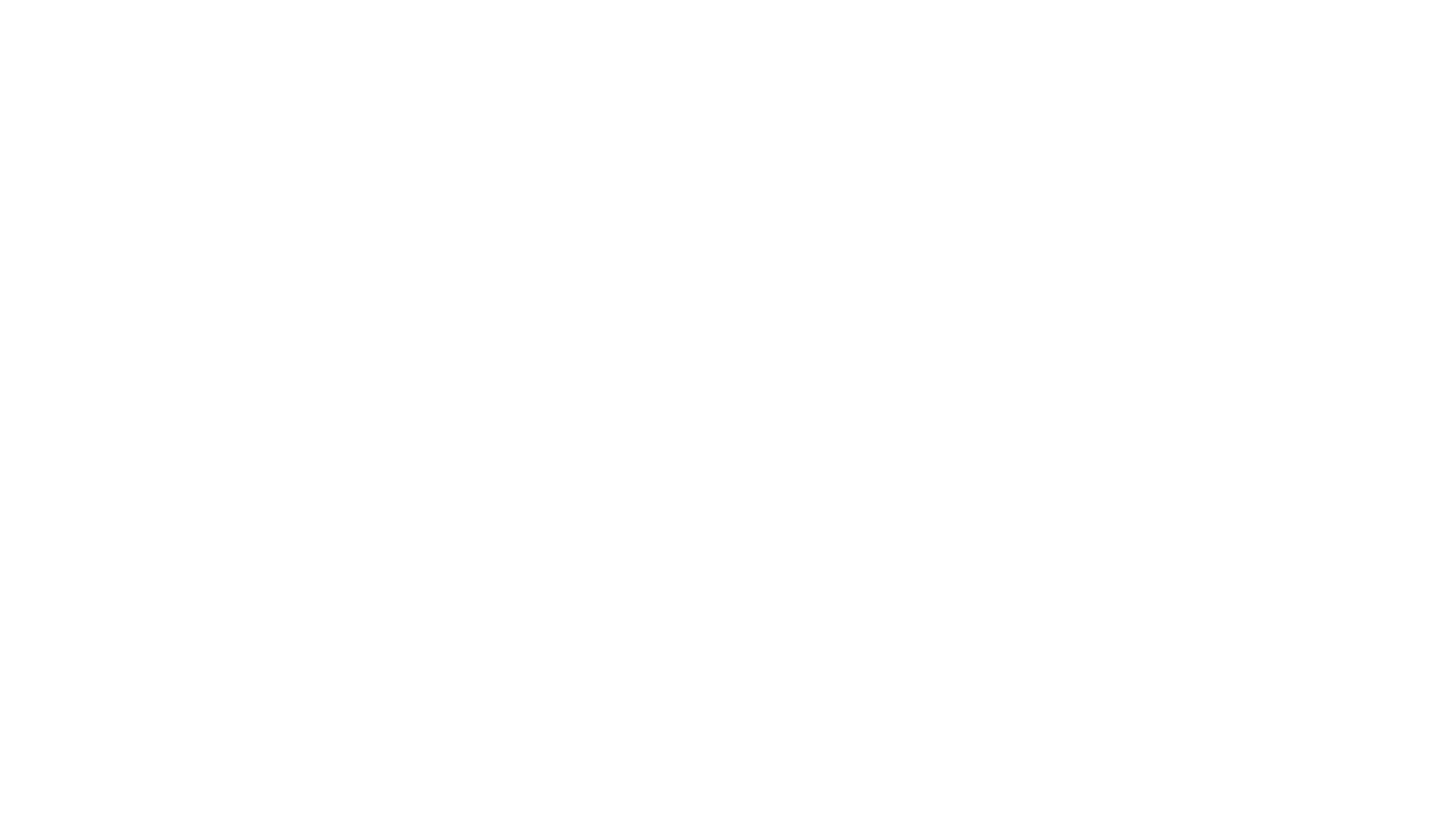 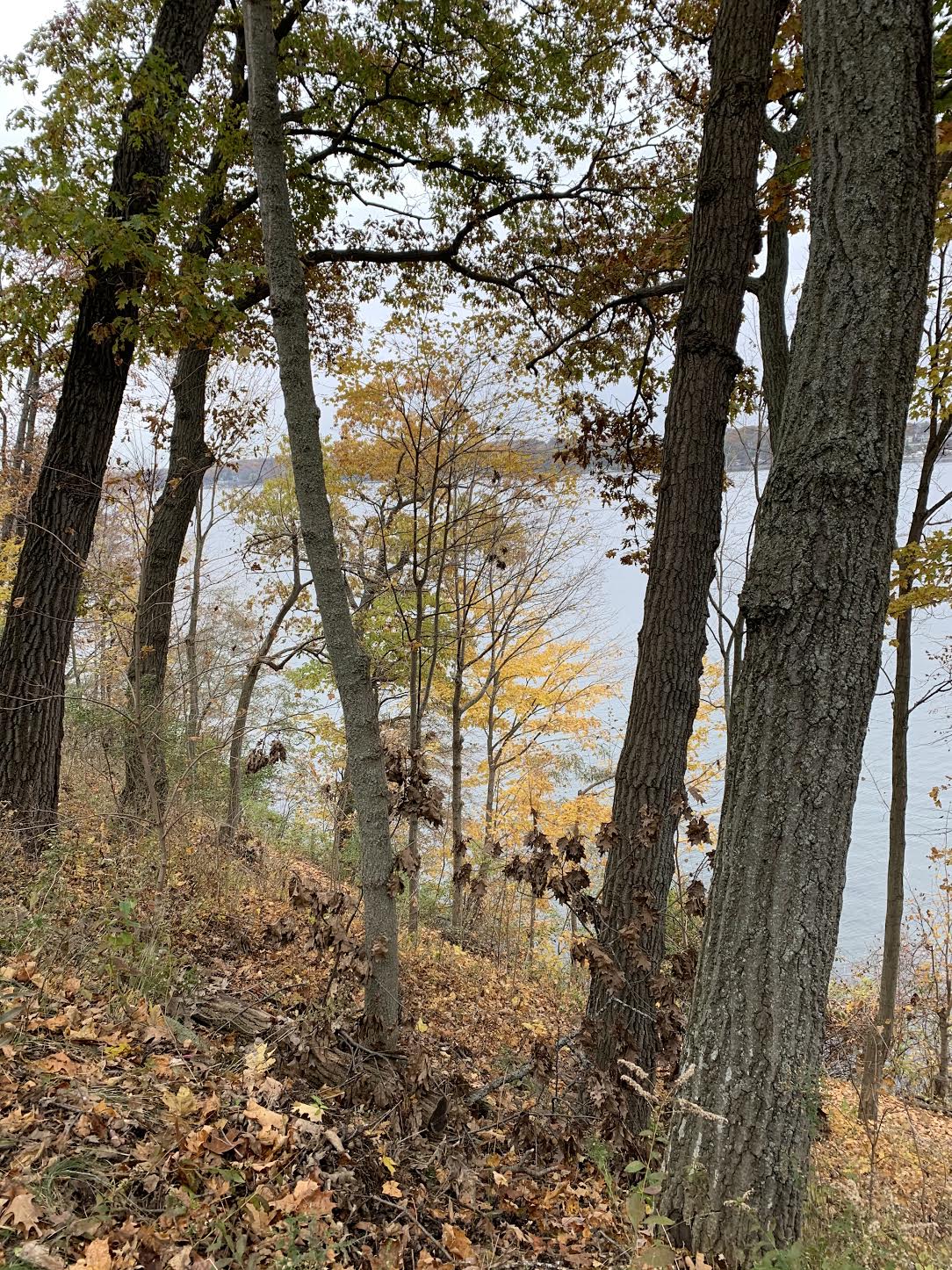 Taking time away
retreats
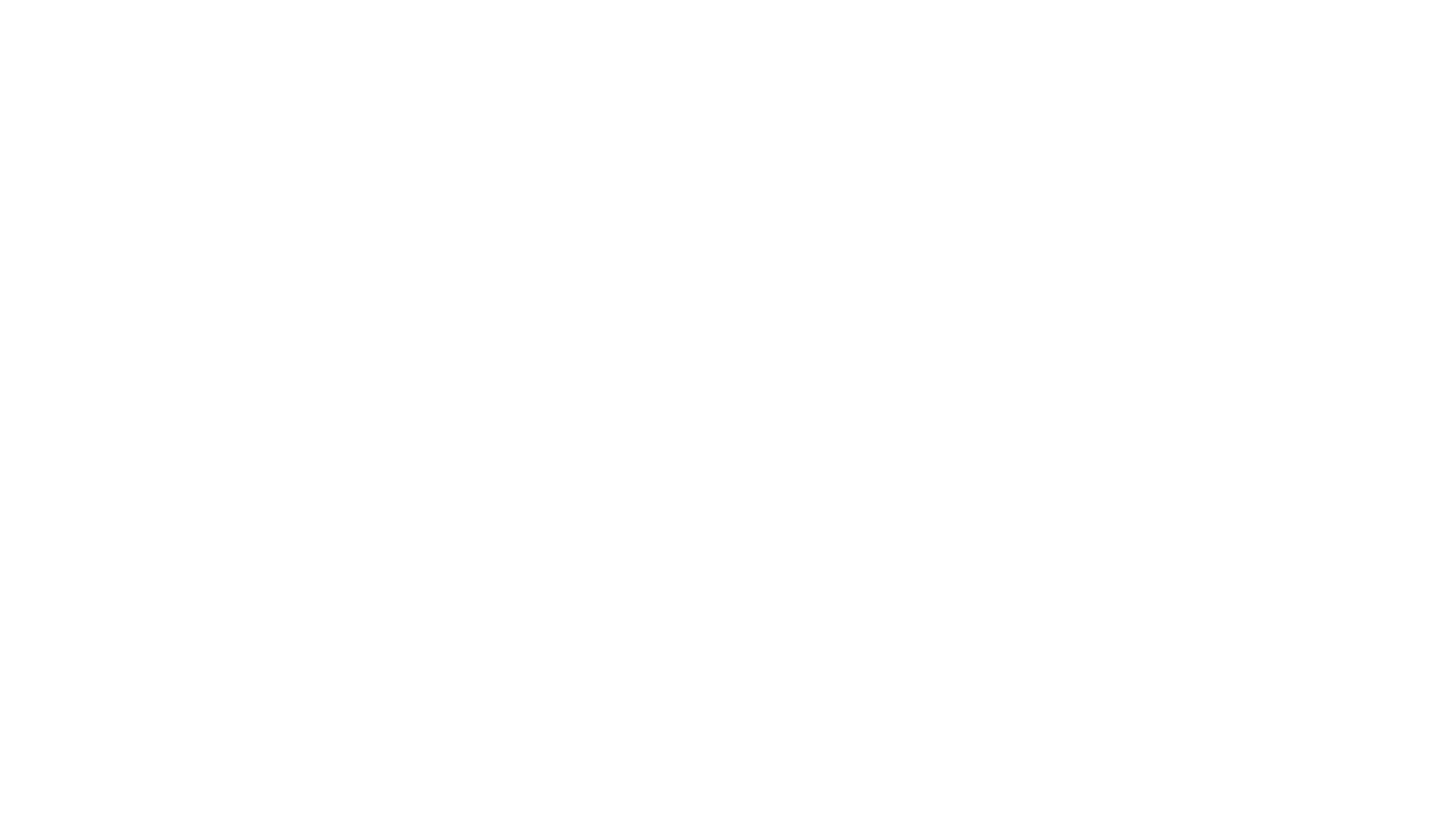 prayer
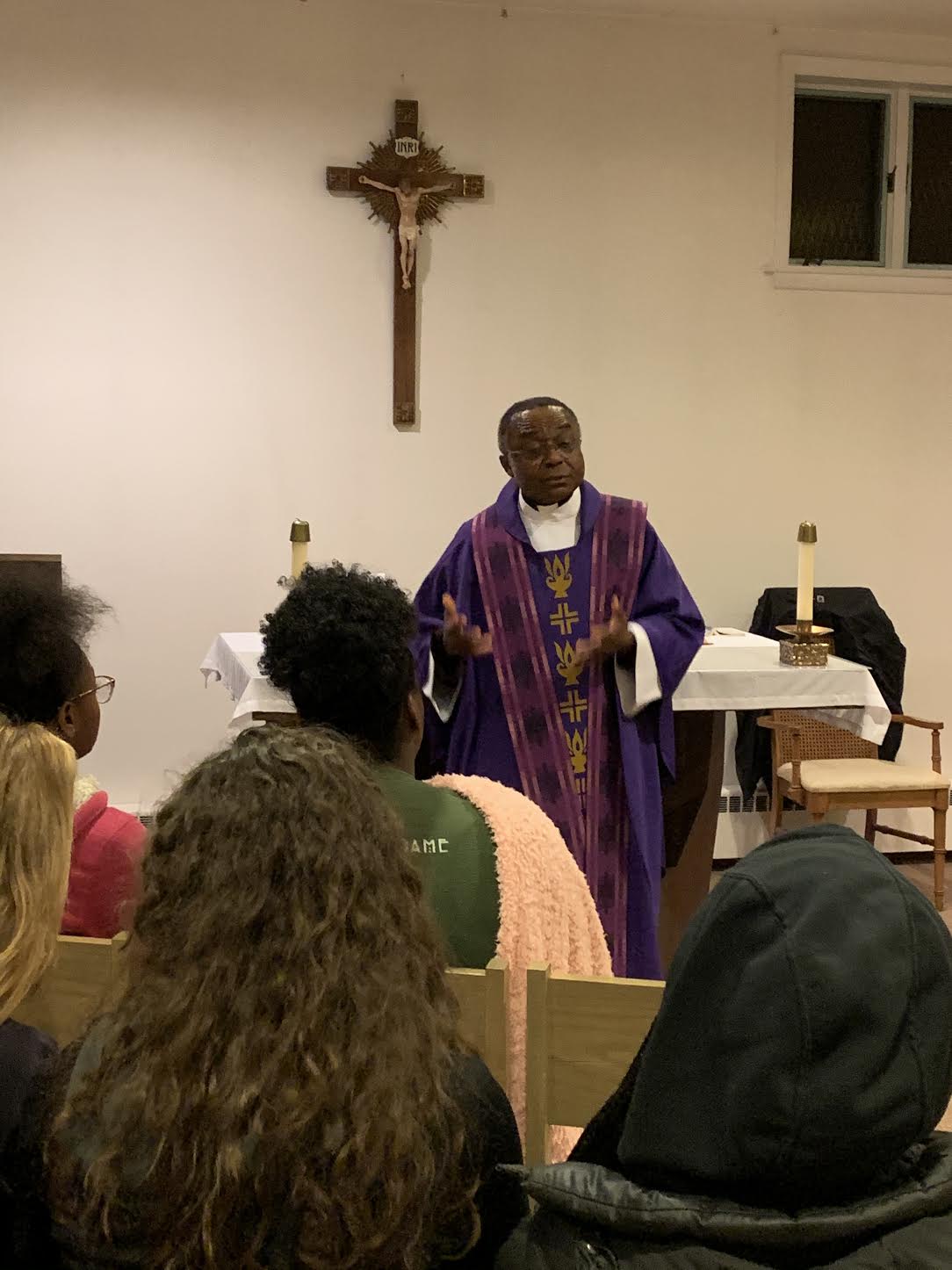 How can I be more ….. Me?
We journey together!
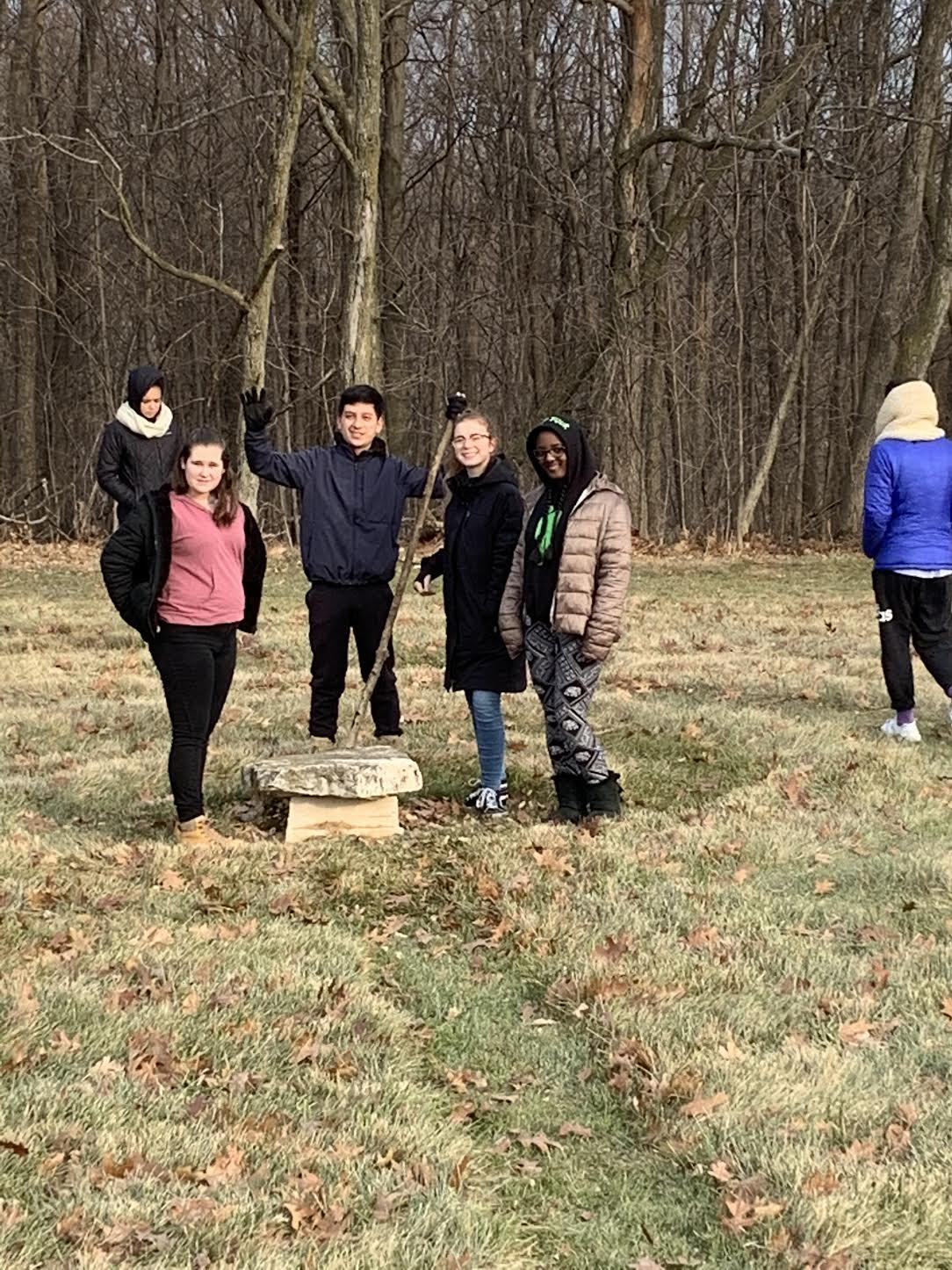 Unity!
We are one body!
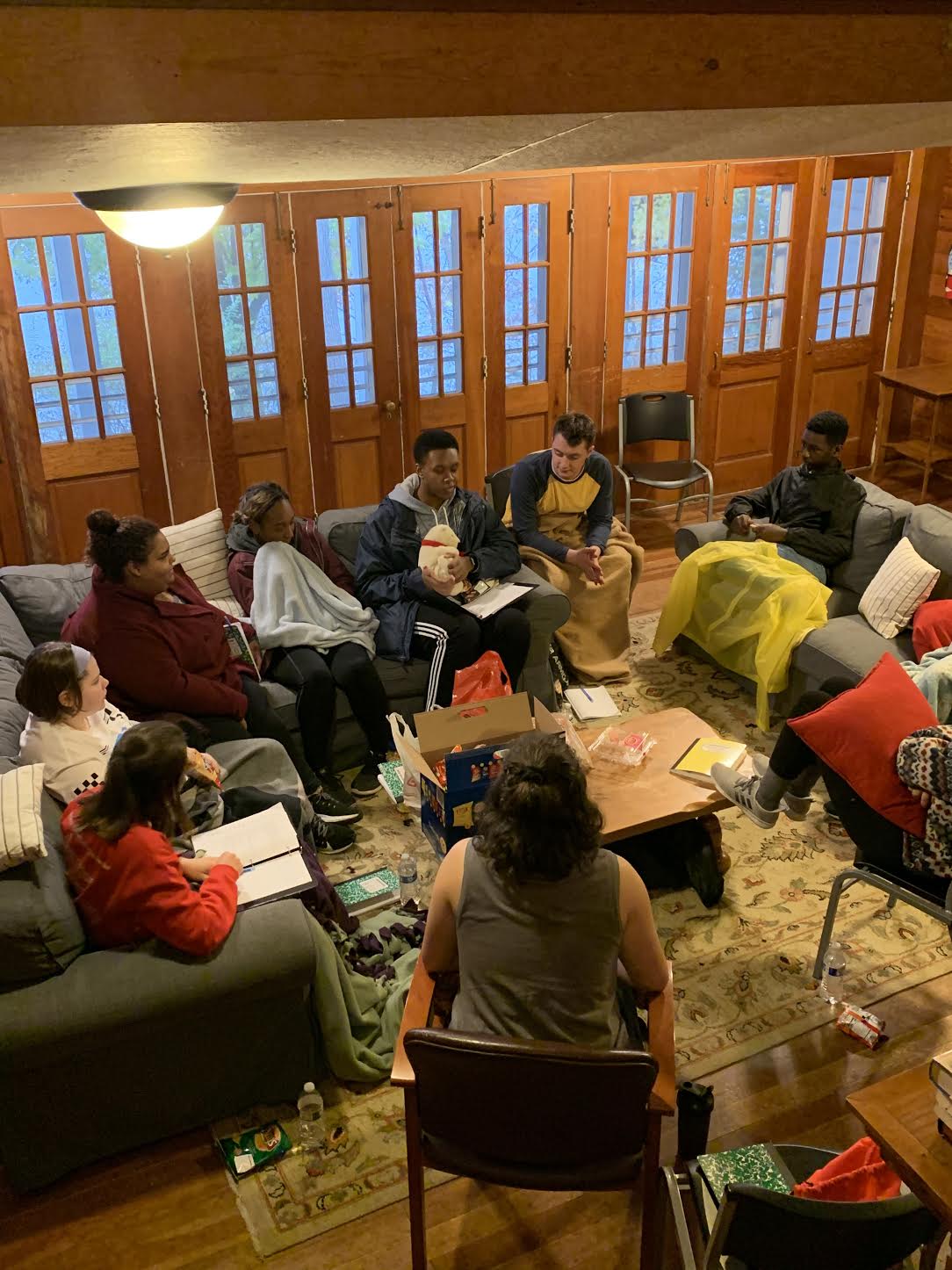 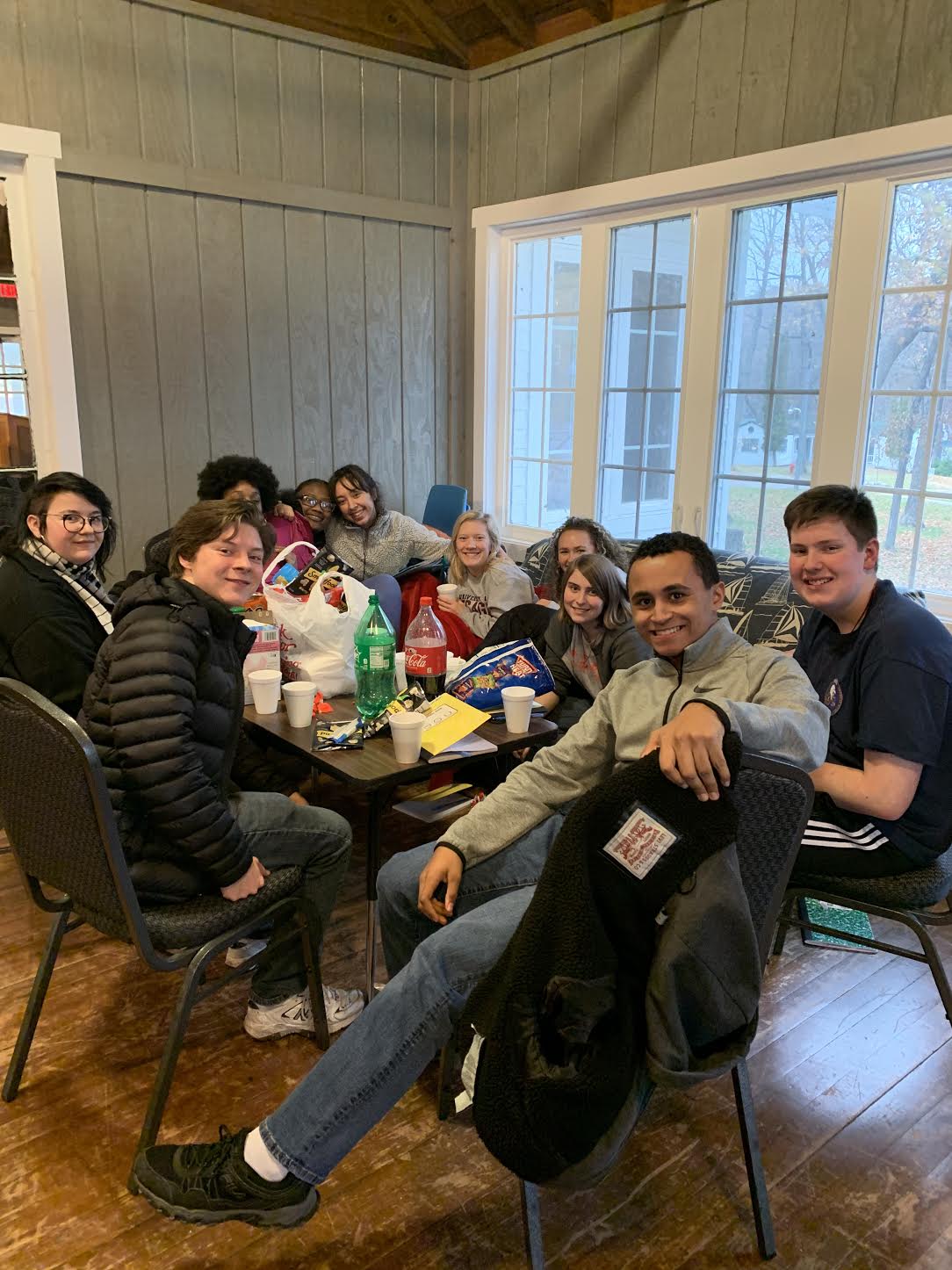 Making friends
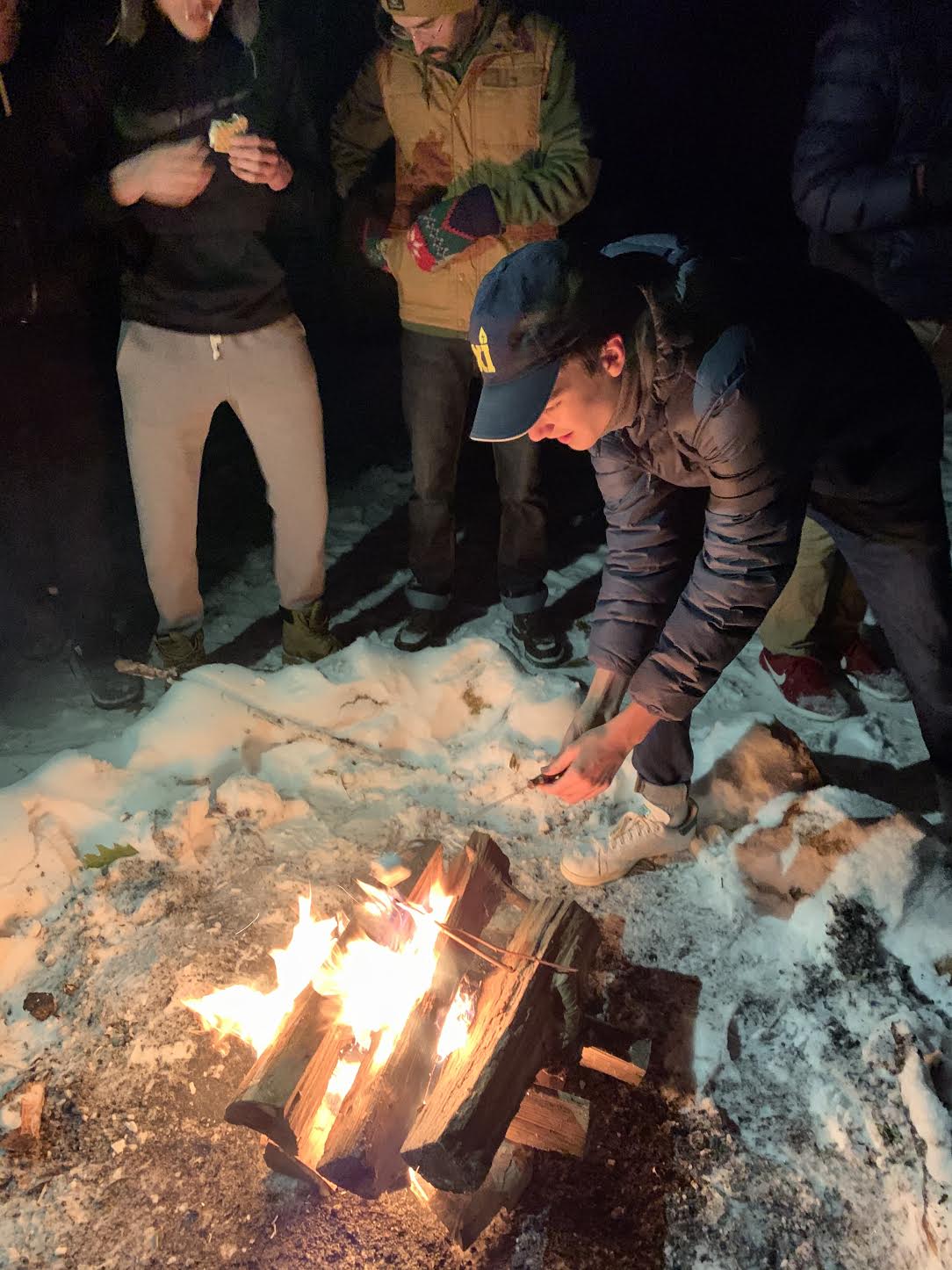 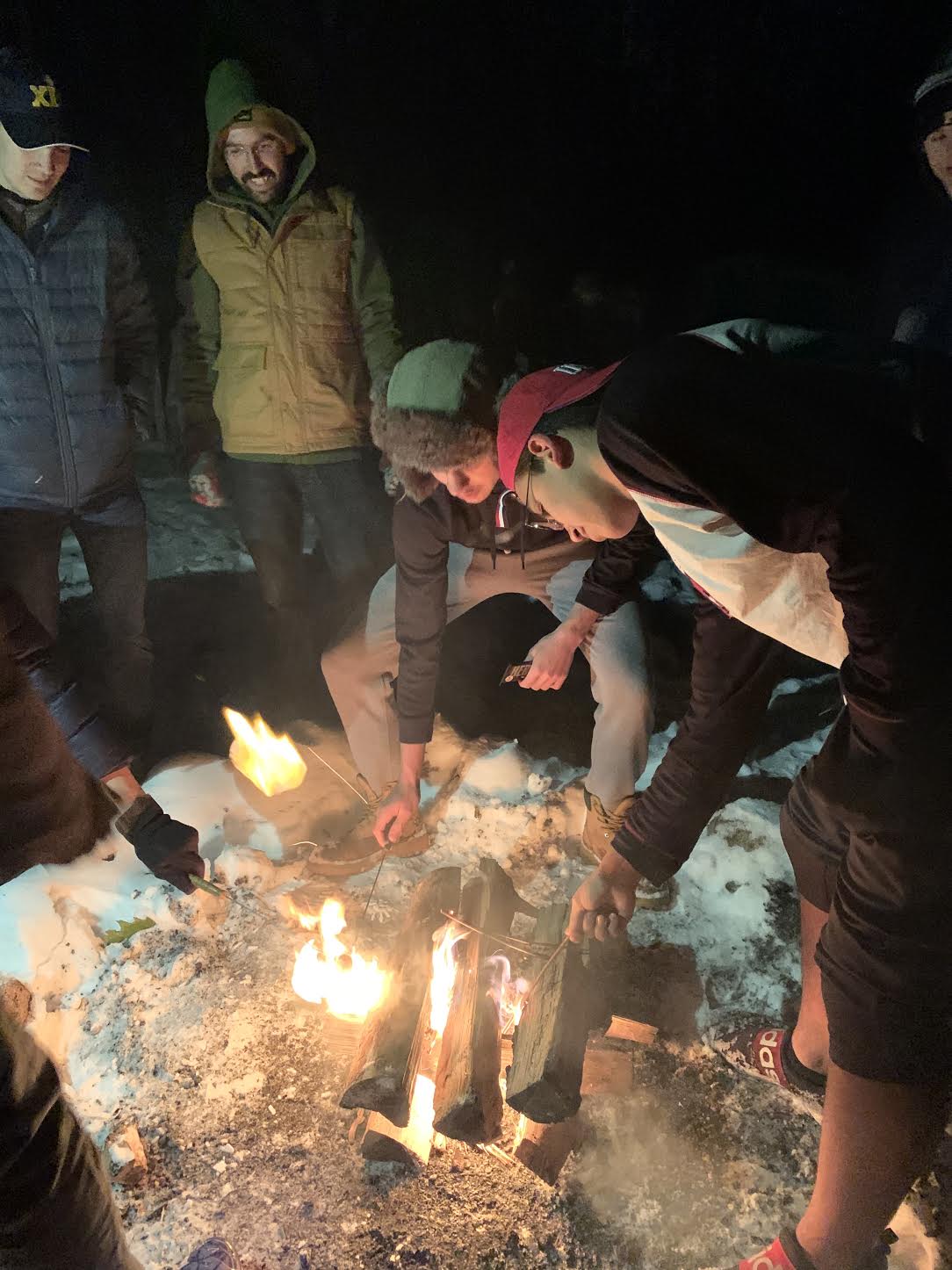 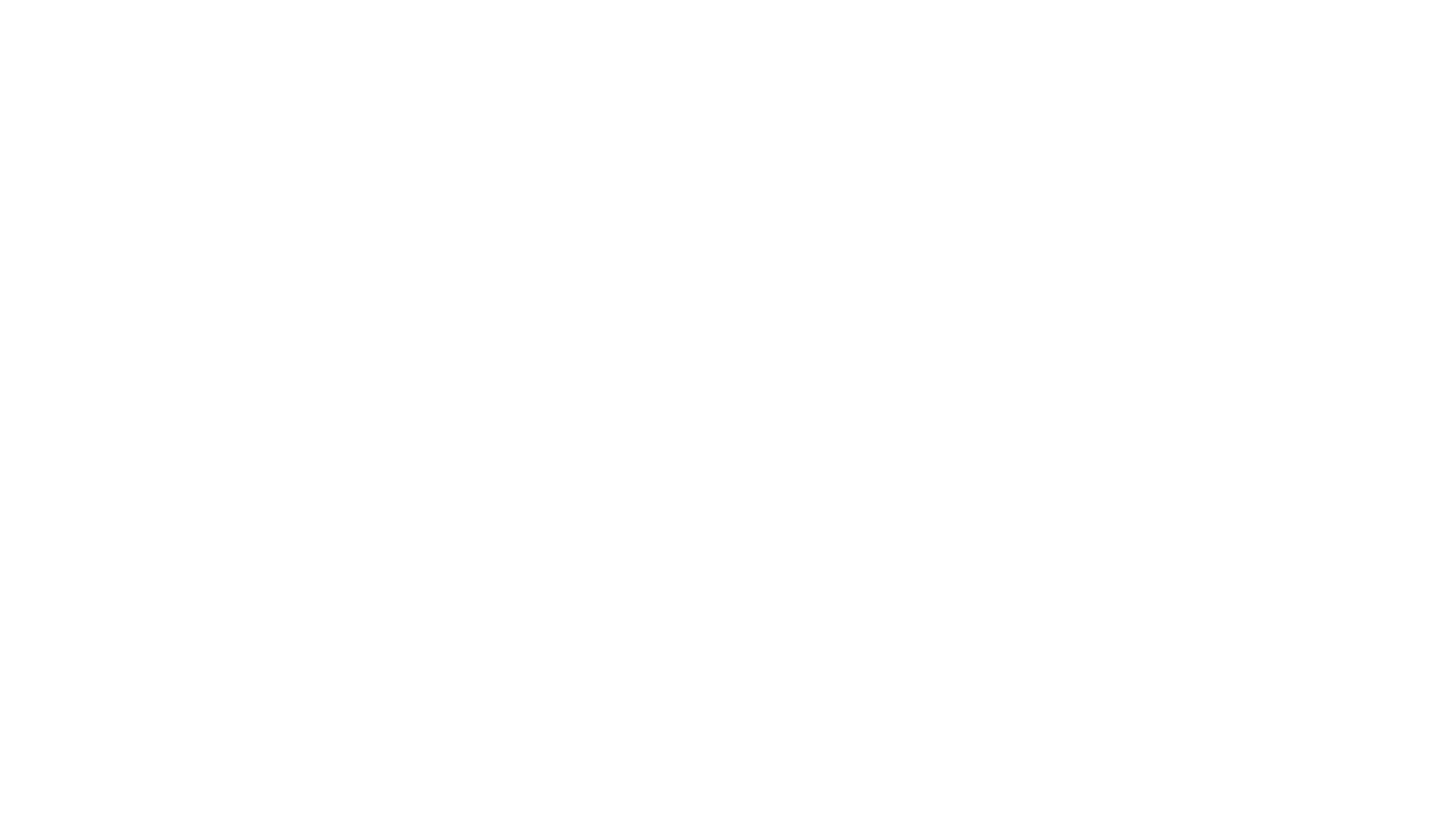 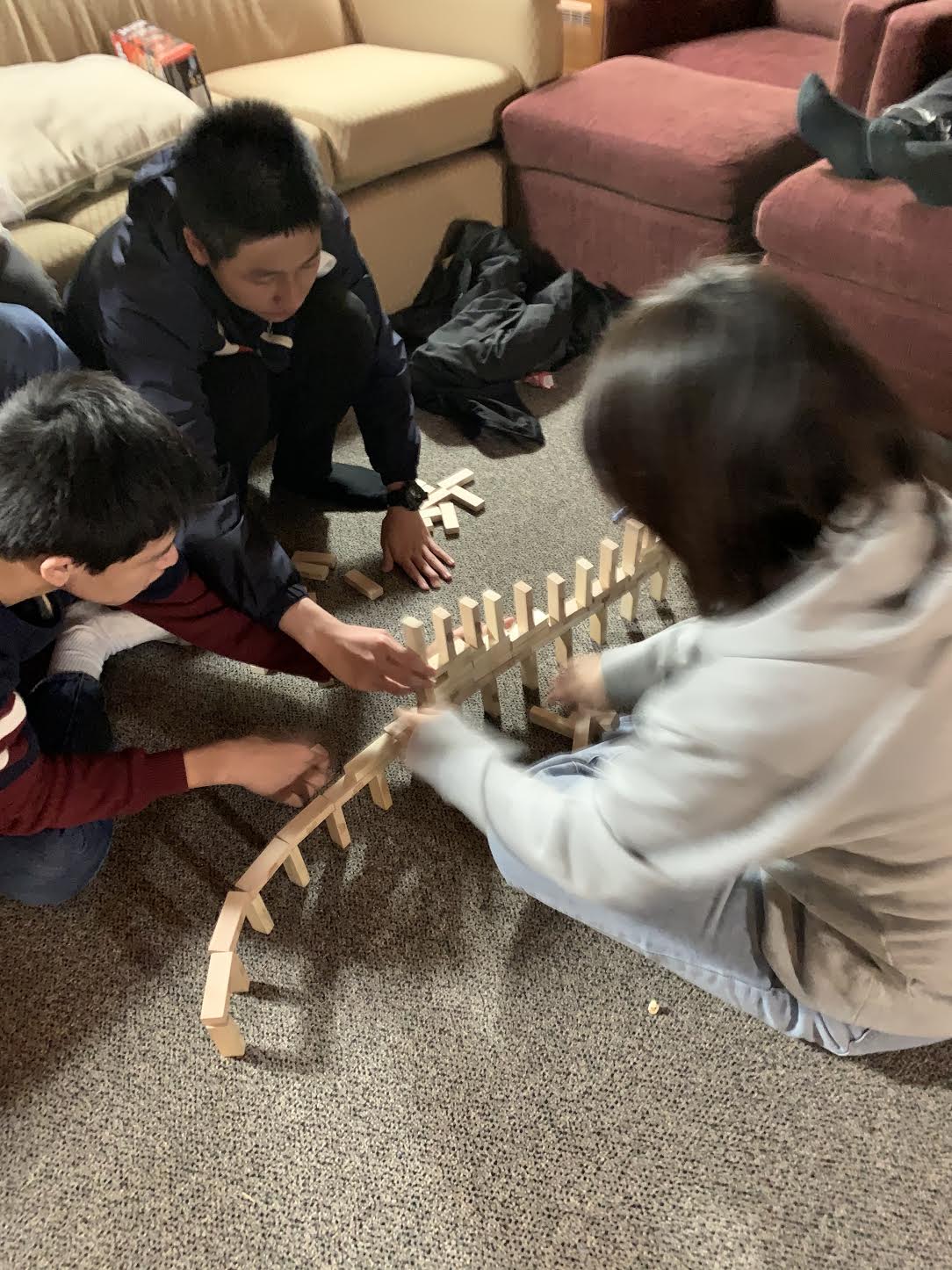 together
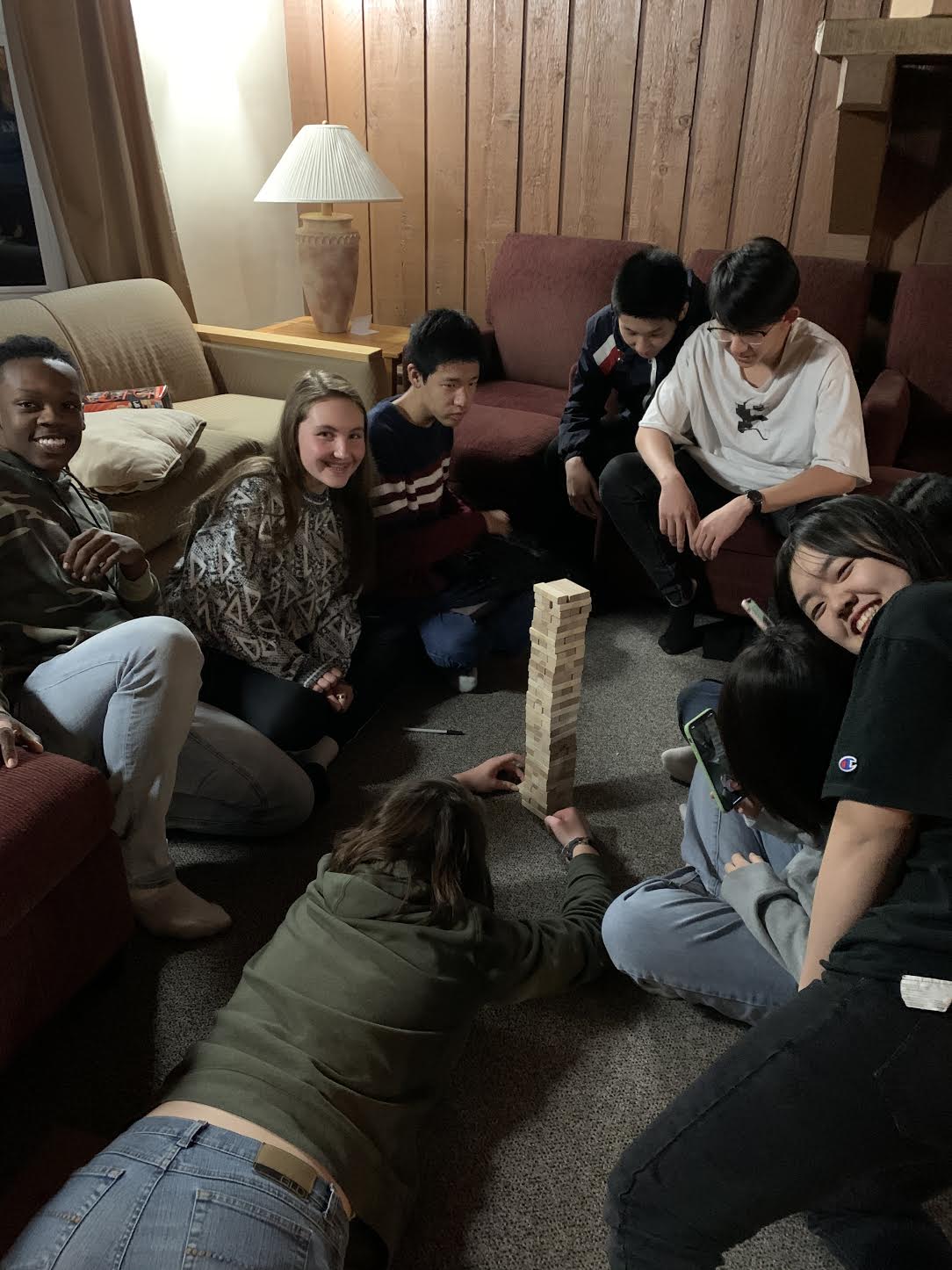 service
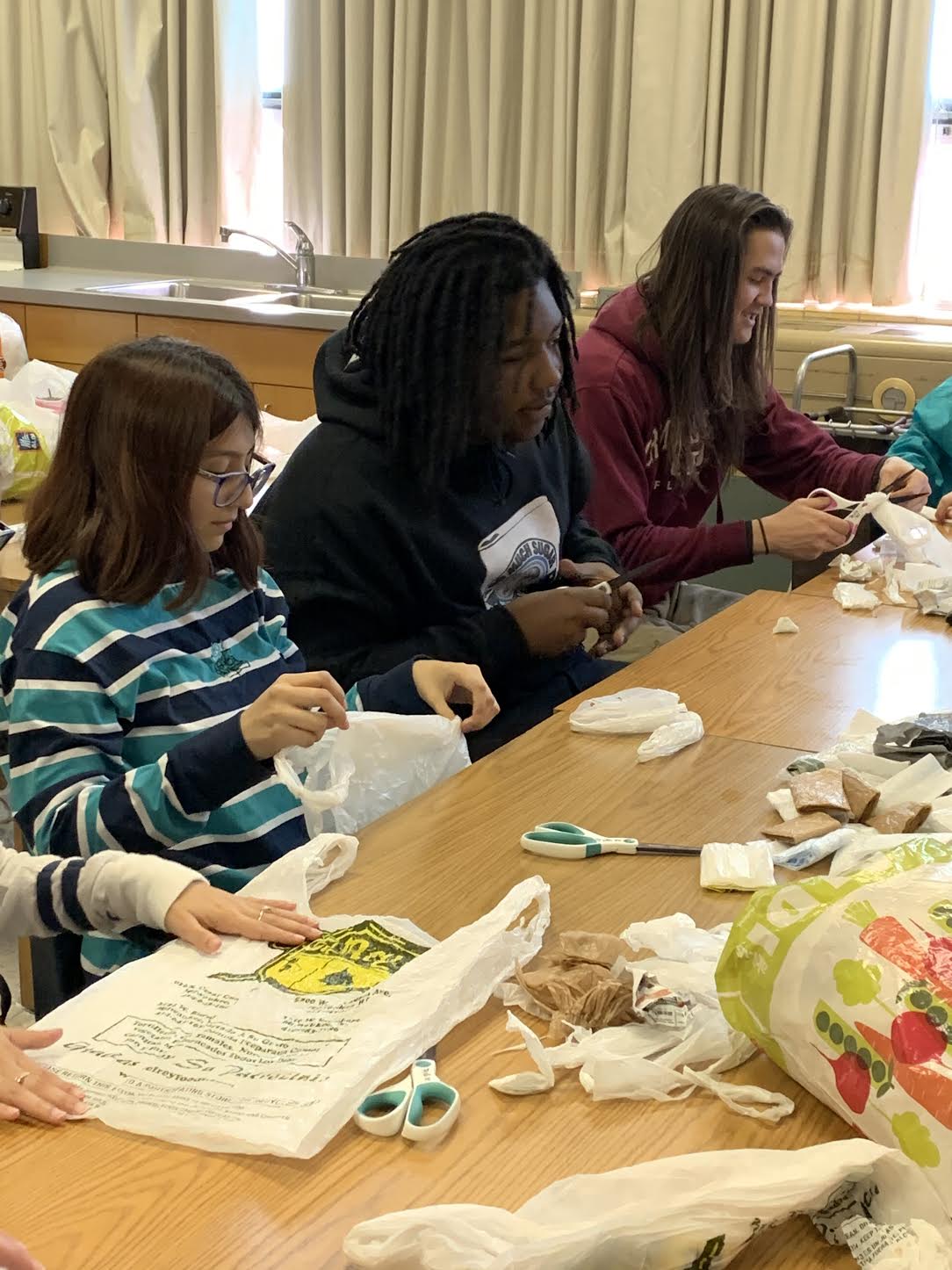 Reaching out to others
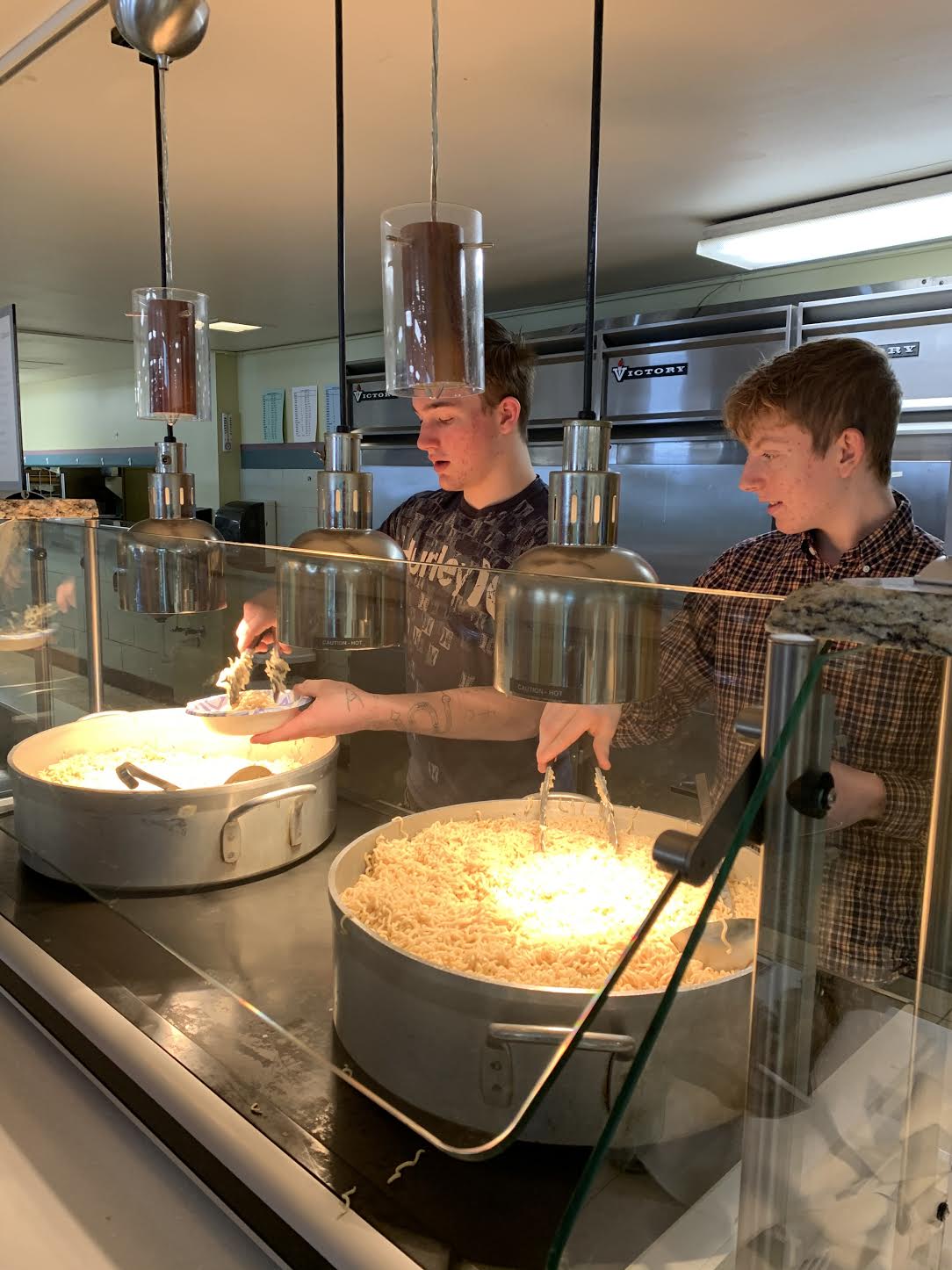 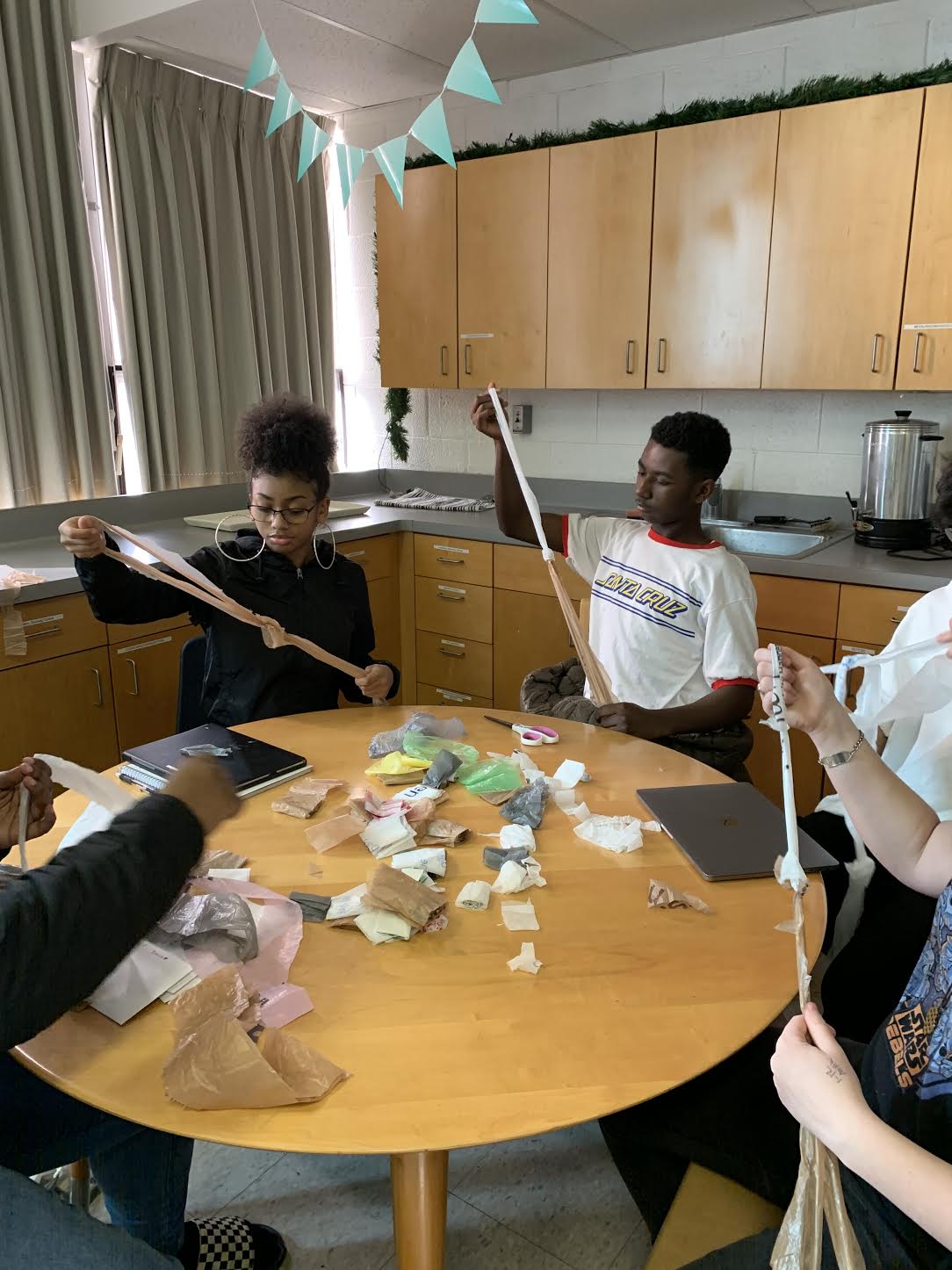 leadership
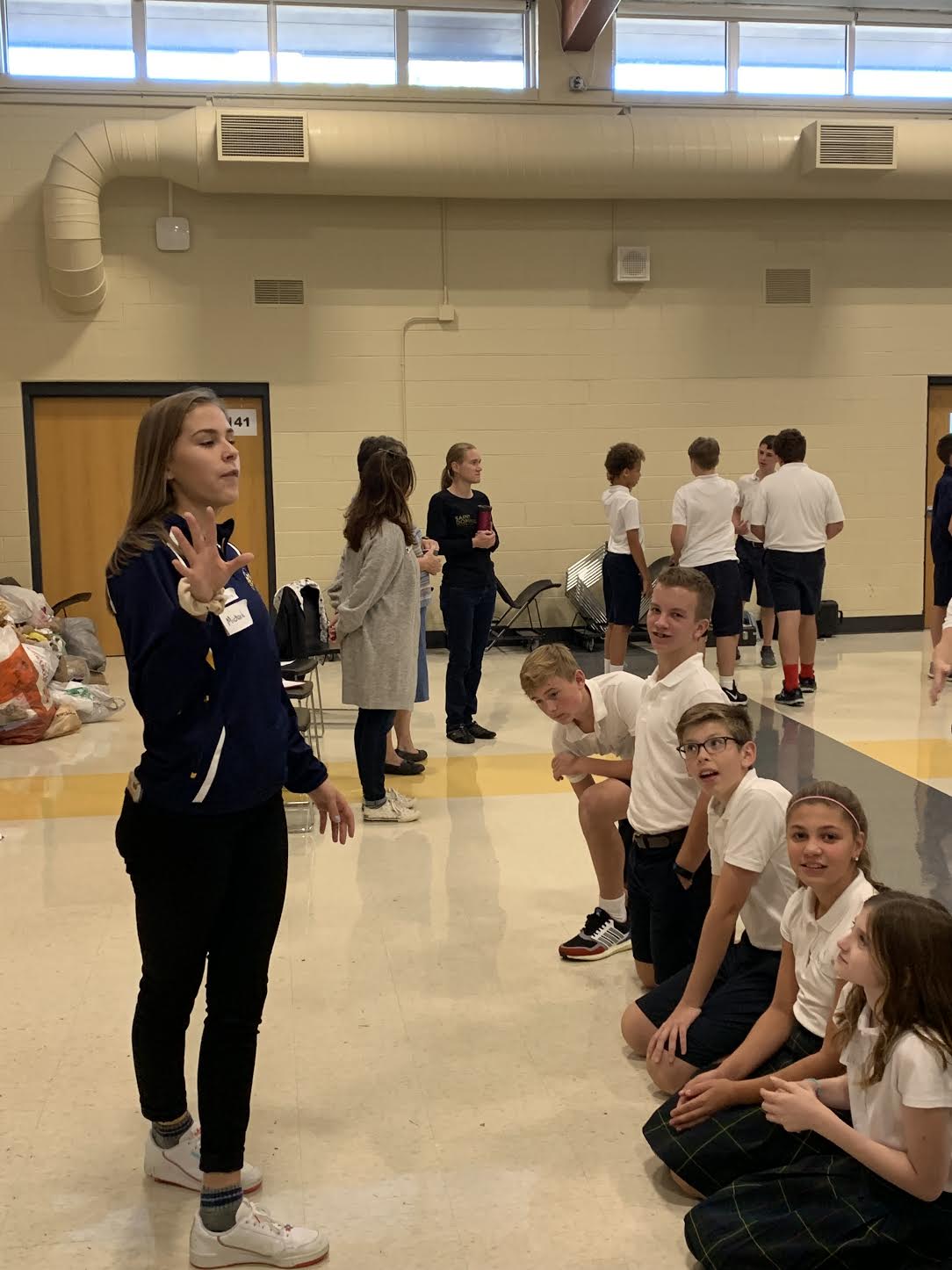 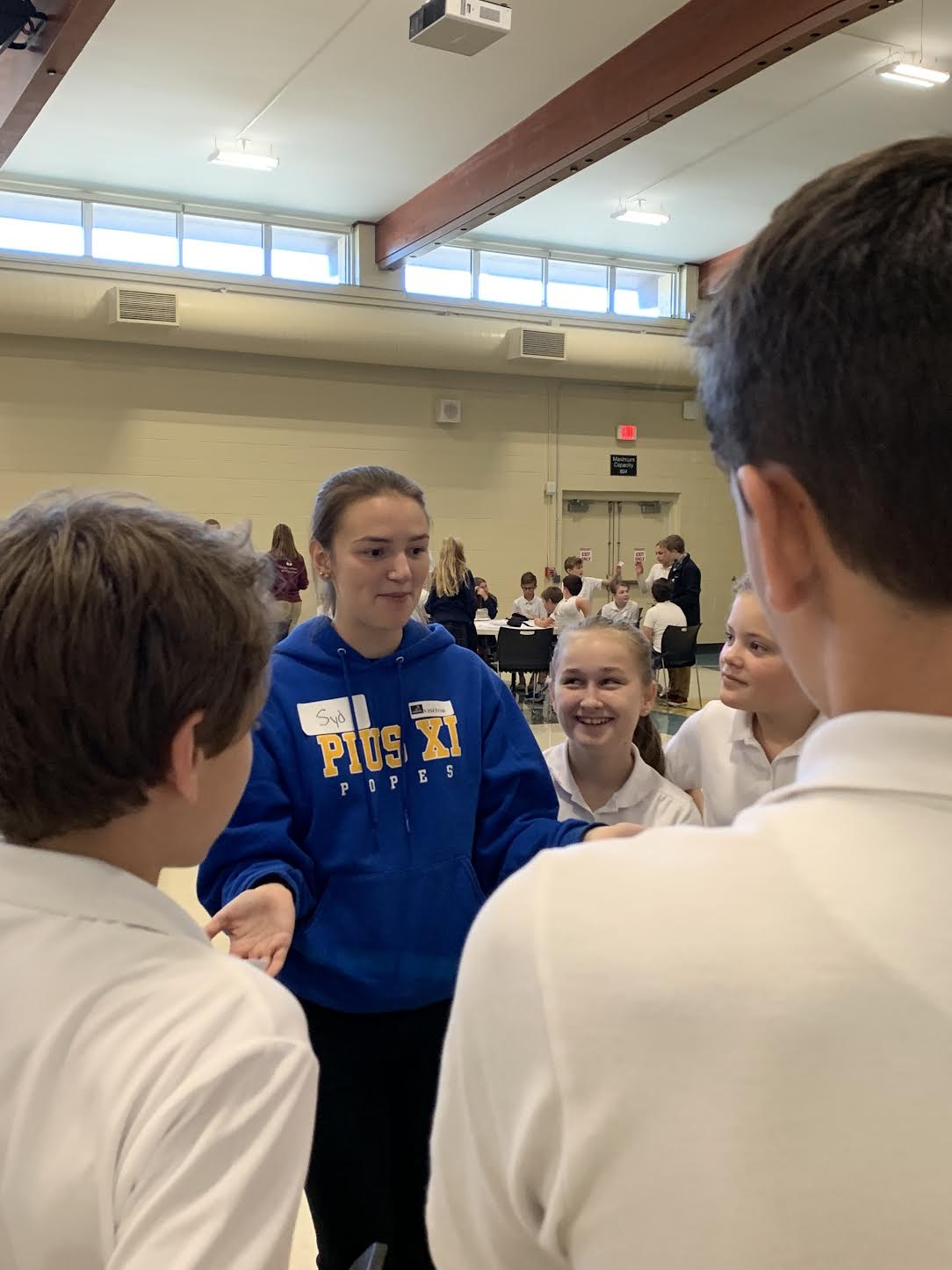 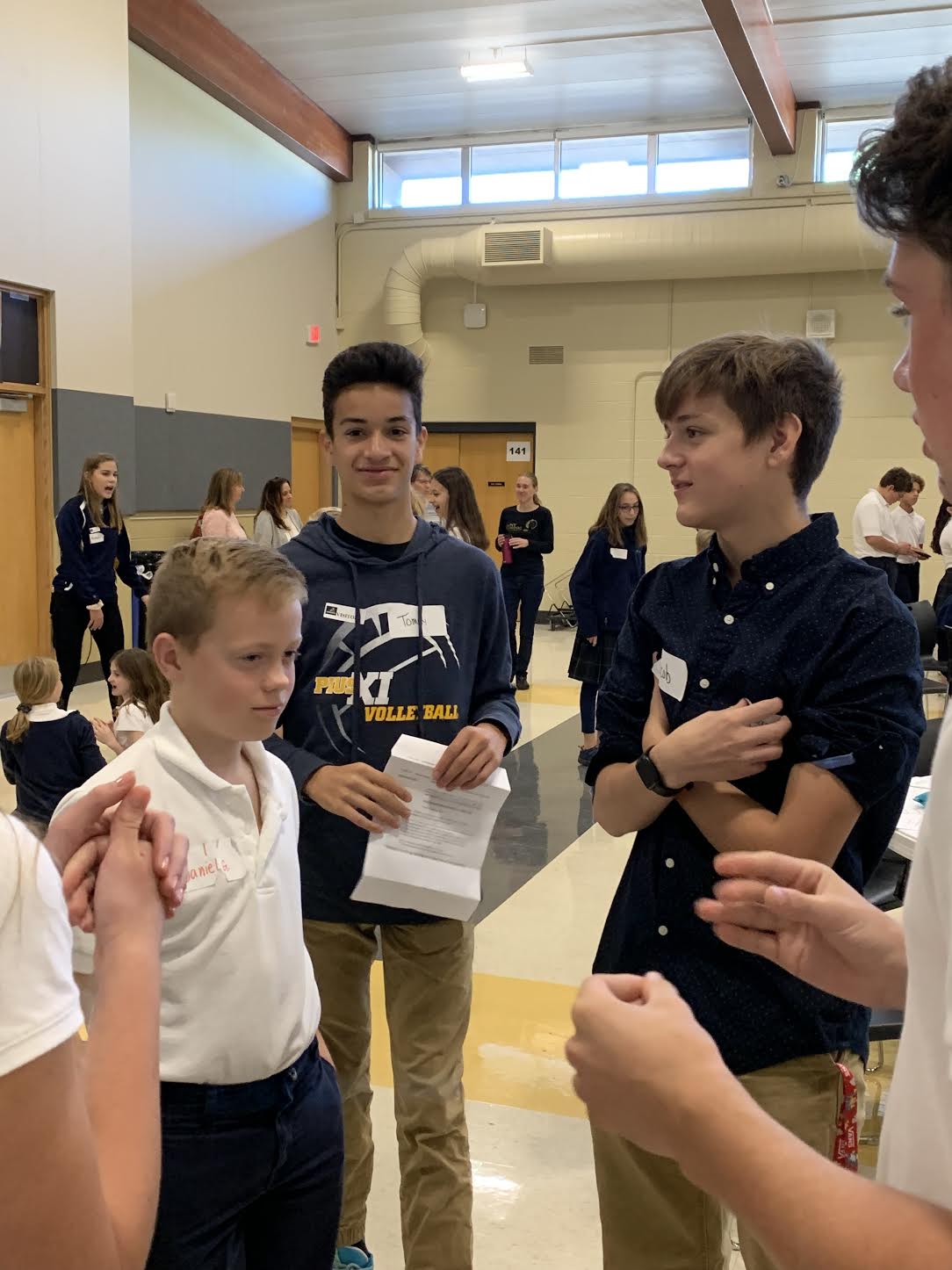 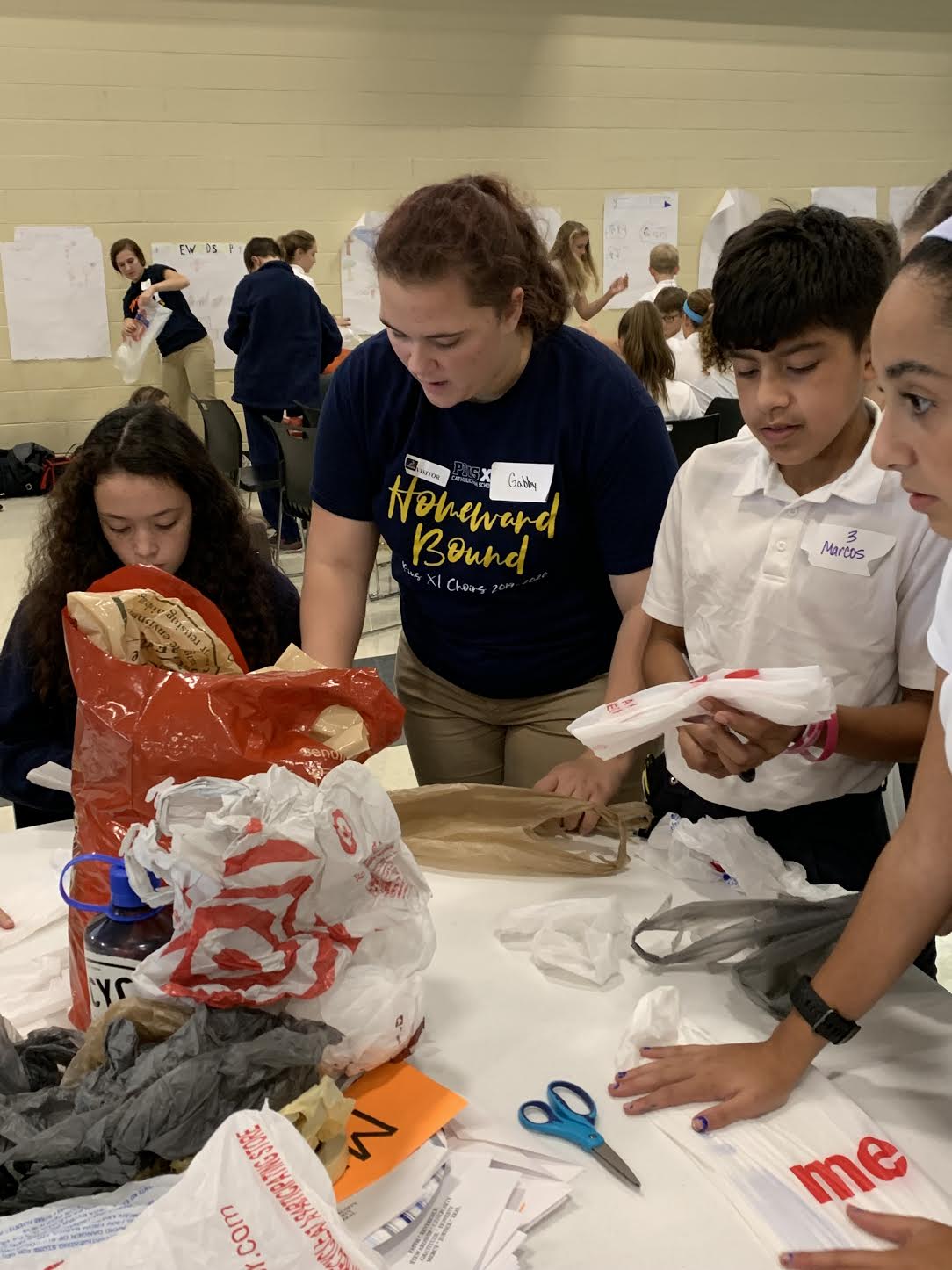 Celebrate!
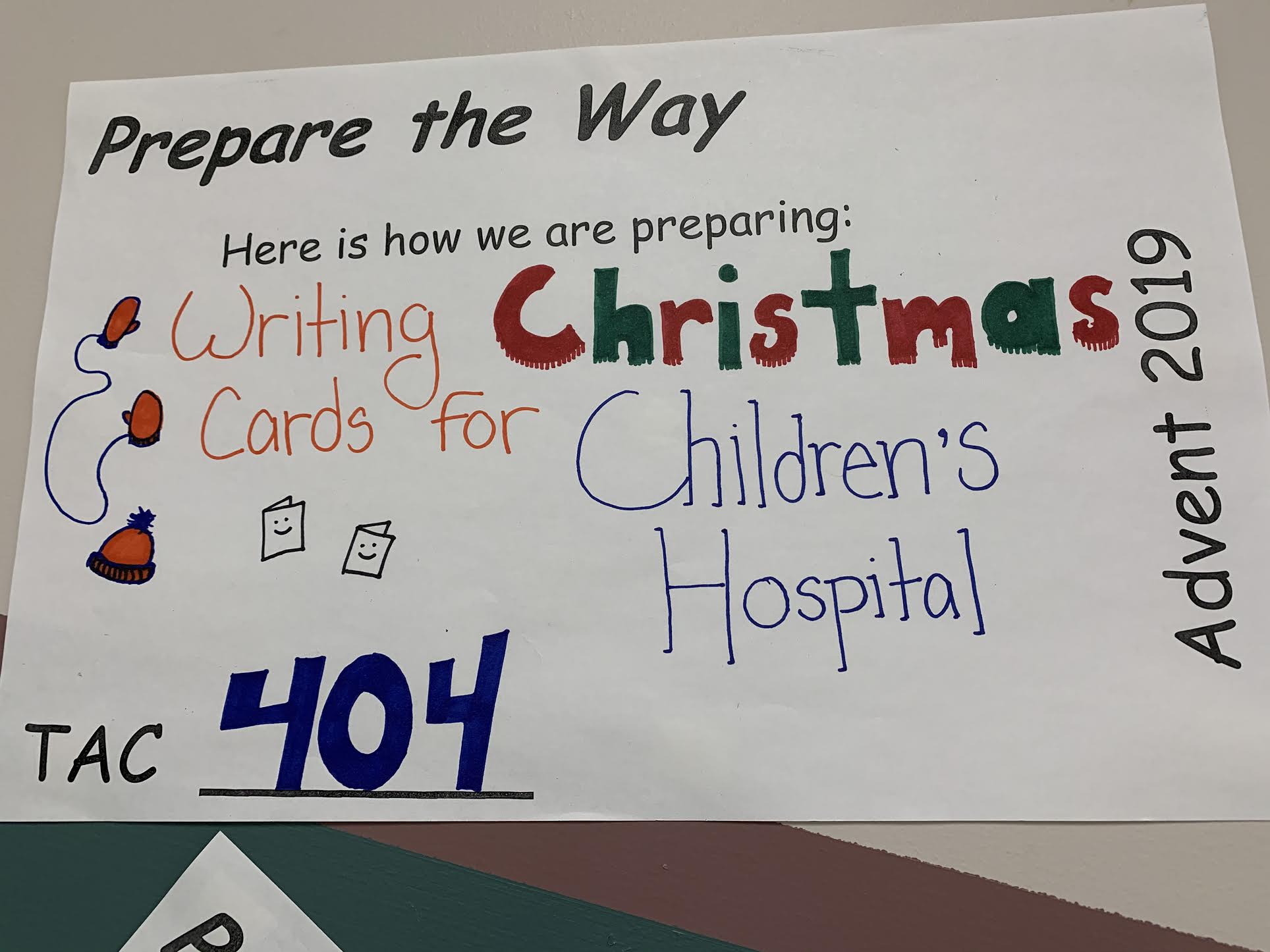 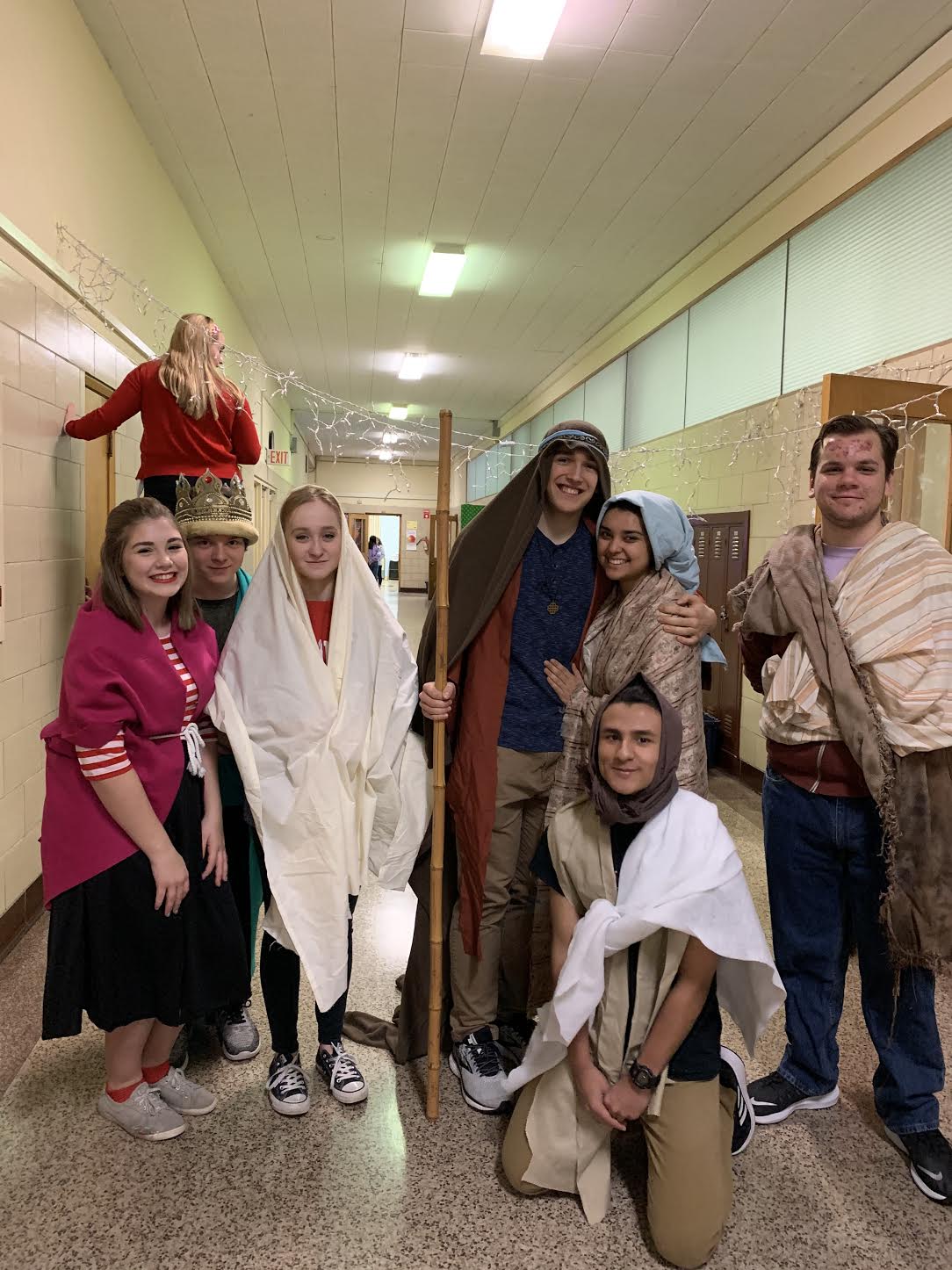 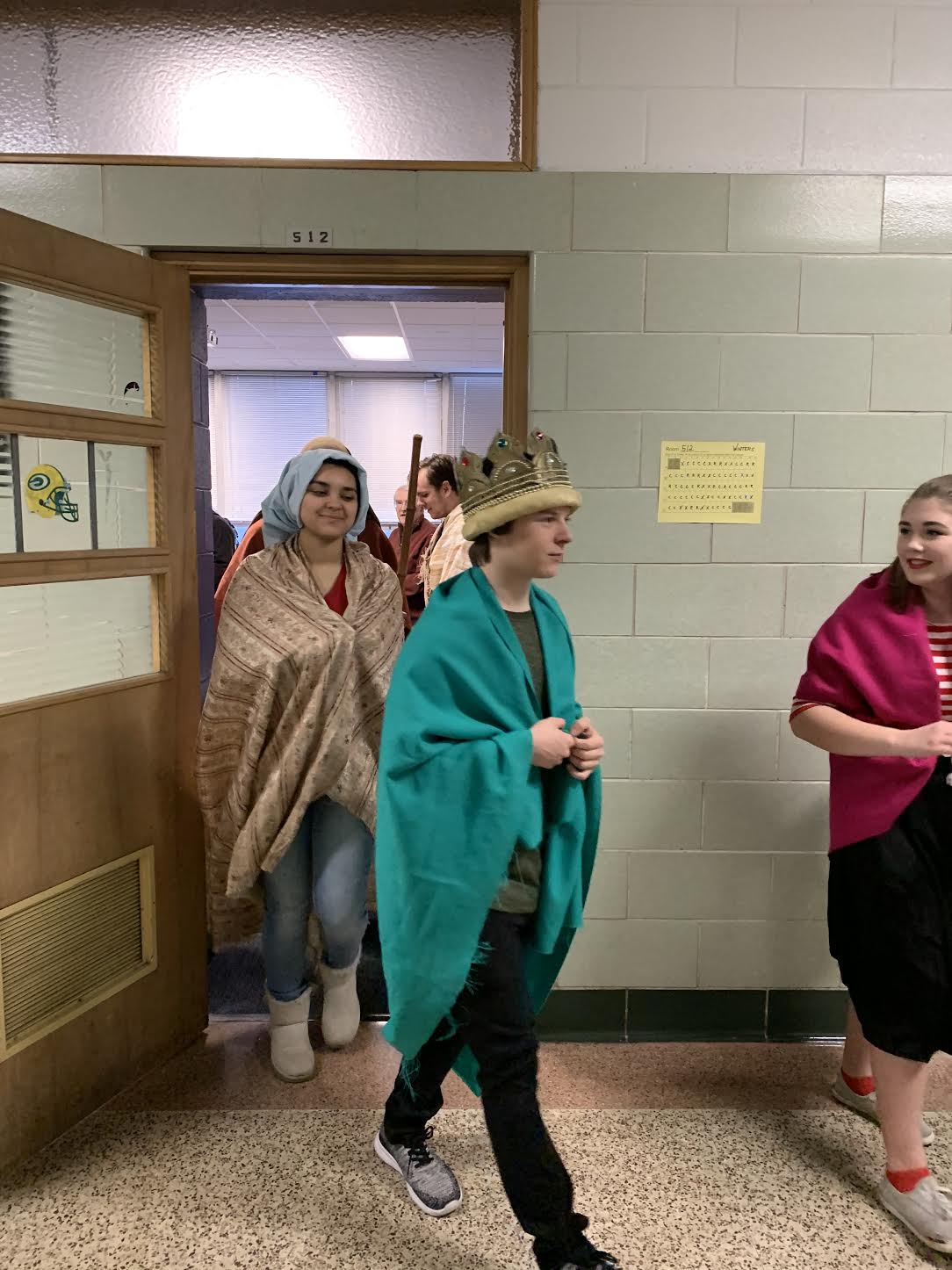 Get involved!